HL-LHC Crab Cavities
R. Calaga, CERN
Special Thanks: P. Baudrenghien, T. Jones, L. Lucany, E. Yamakawa for material towards this contribution
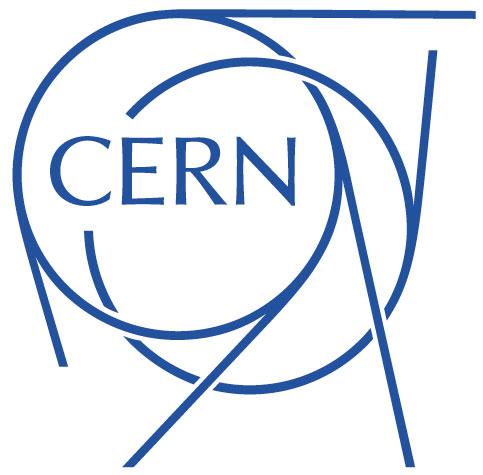 MRCW 2018 – Brooklyn, NY
1
HL-LHC, Requirements
D2
Q4
(optional)
Beam 1
IP
194 mm
<3 m
Beam 2
2
Vertical & Horizontal Crabbing
Two compact designs to accommodate vertical (DQW) and horizontal (RFD)
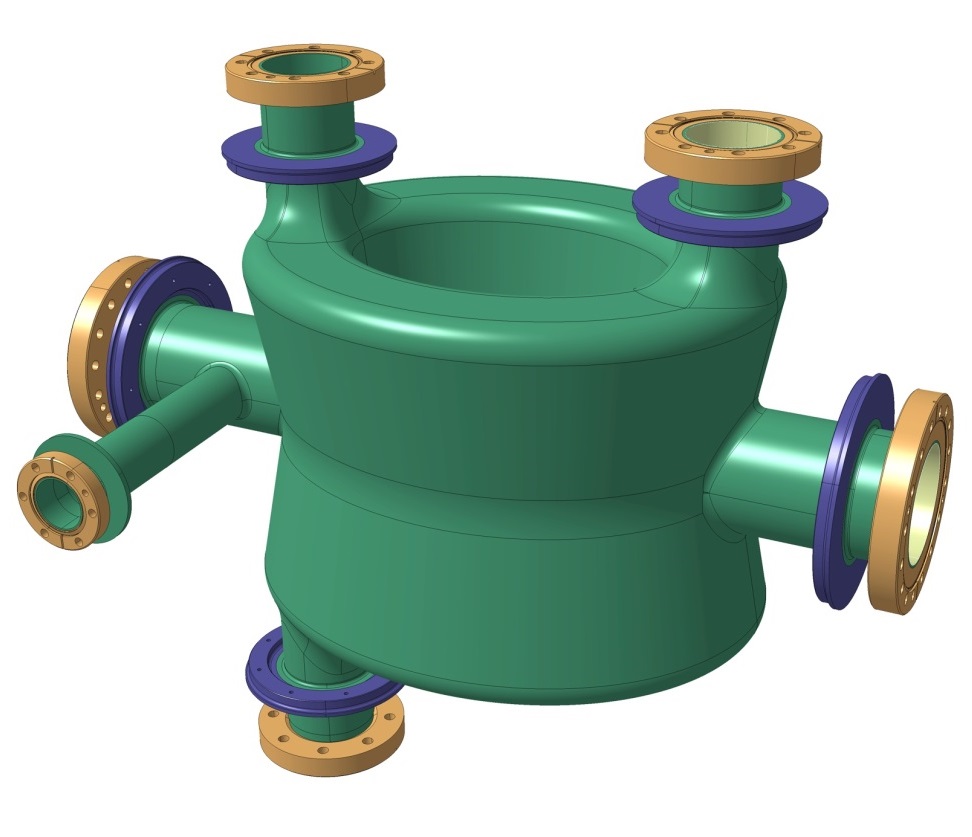 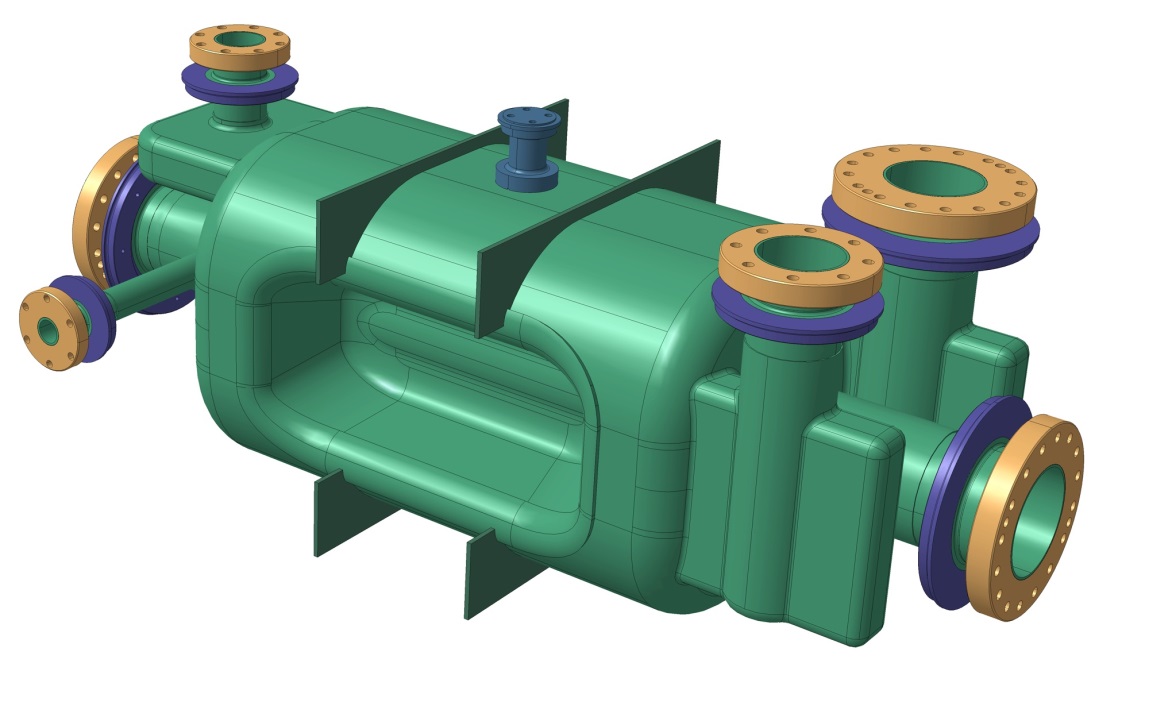 Double Quarter Wave (DQW) cavity Vertical – Point 1 (ATLAS)
RF Dipole cavity  (RFD)
Horizontal – Point 5 (CMS)
3
Courtesy: EN-MME
DQW Cavity
Dressed DQW cavity
Bare DQW cavity
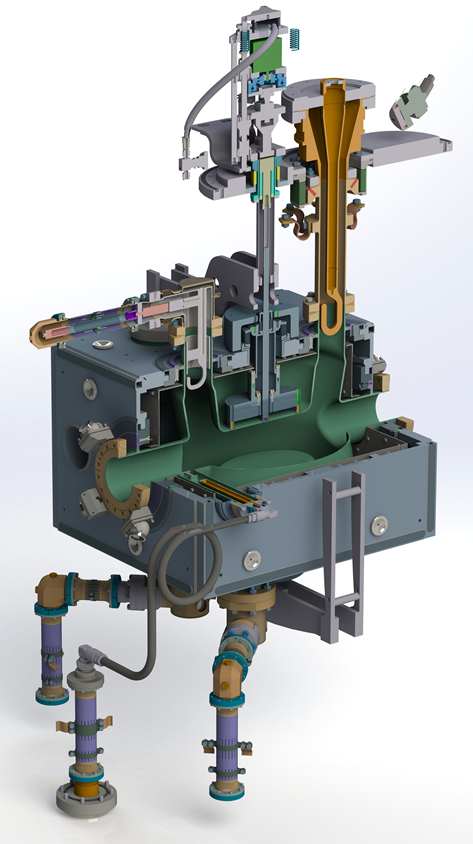 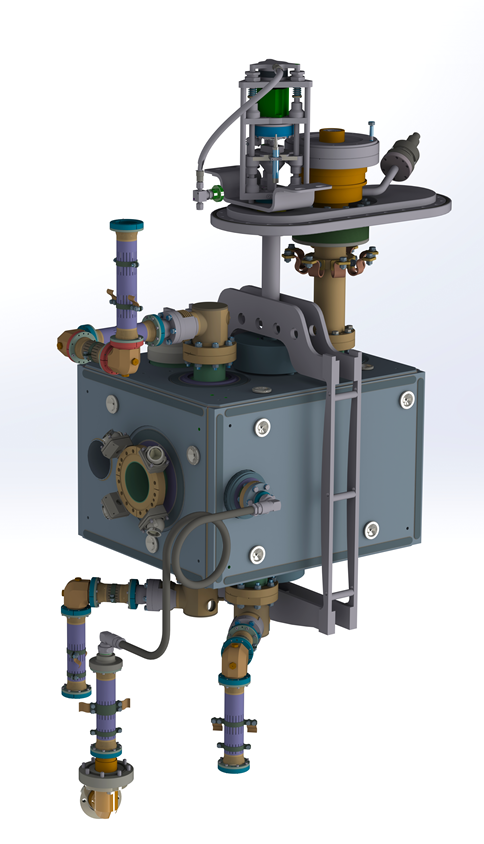 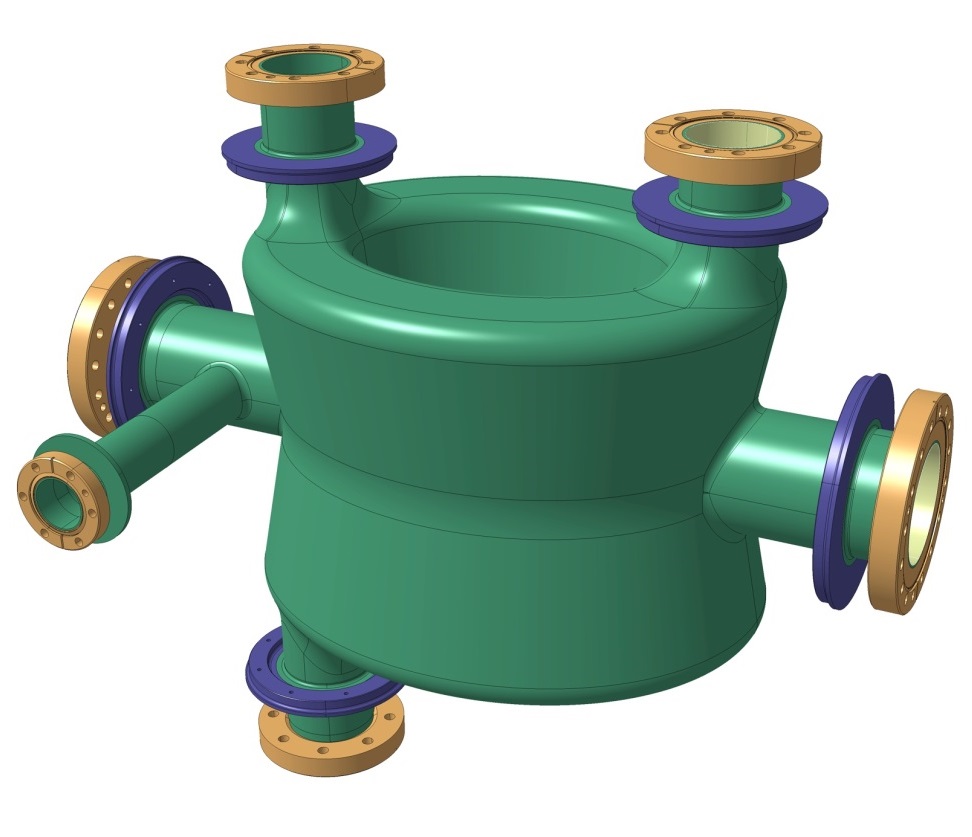 4
Courtesy: EN-MME
DQW cavity manufacturing sequence
5
Courtesy: EN-MME
DQW-SPS Installed & Operational
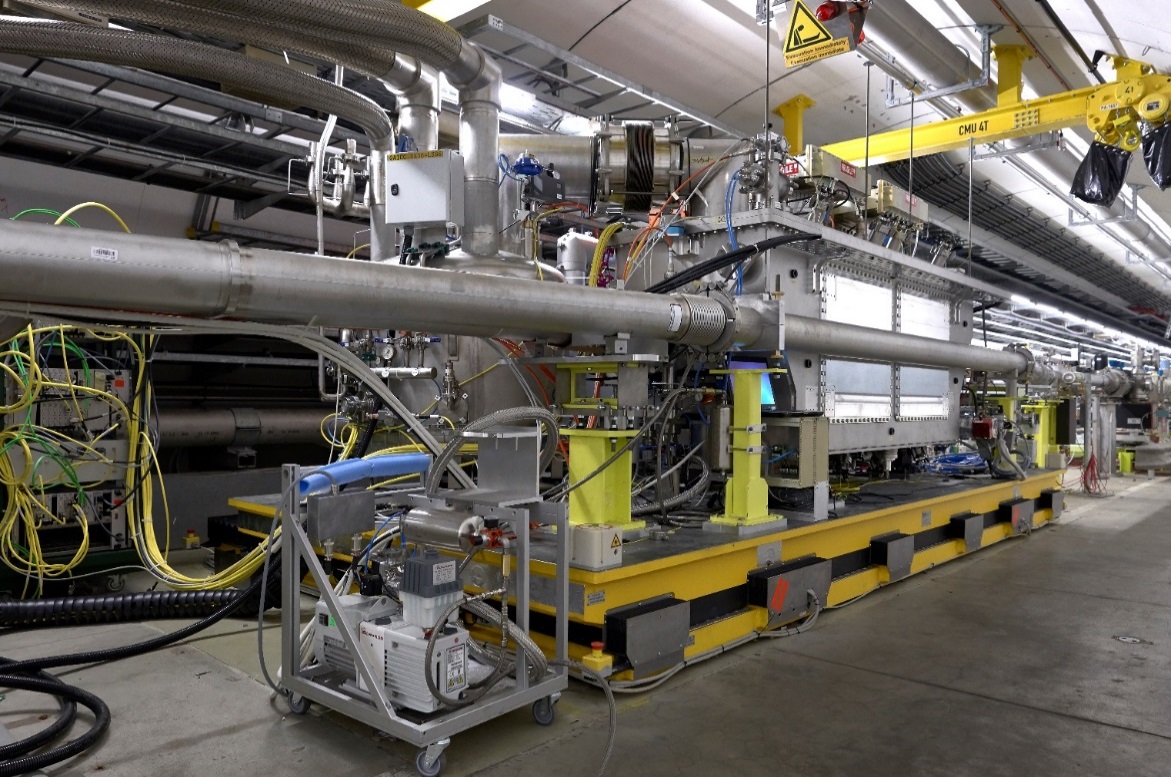 6
Crabbing of SPS Proton Beam
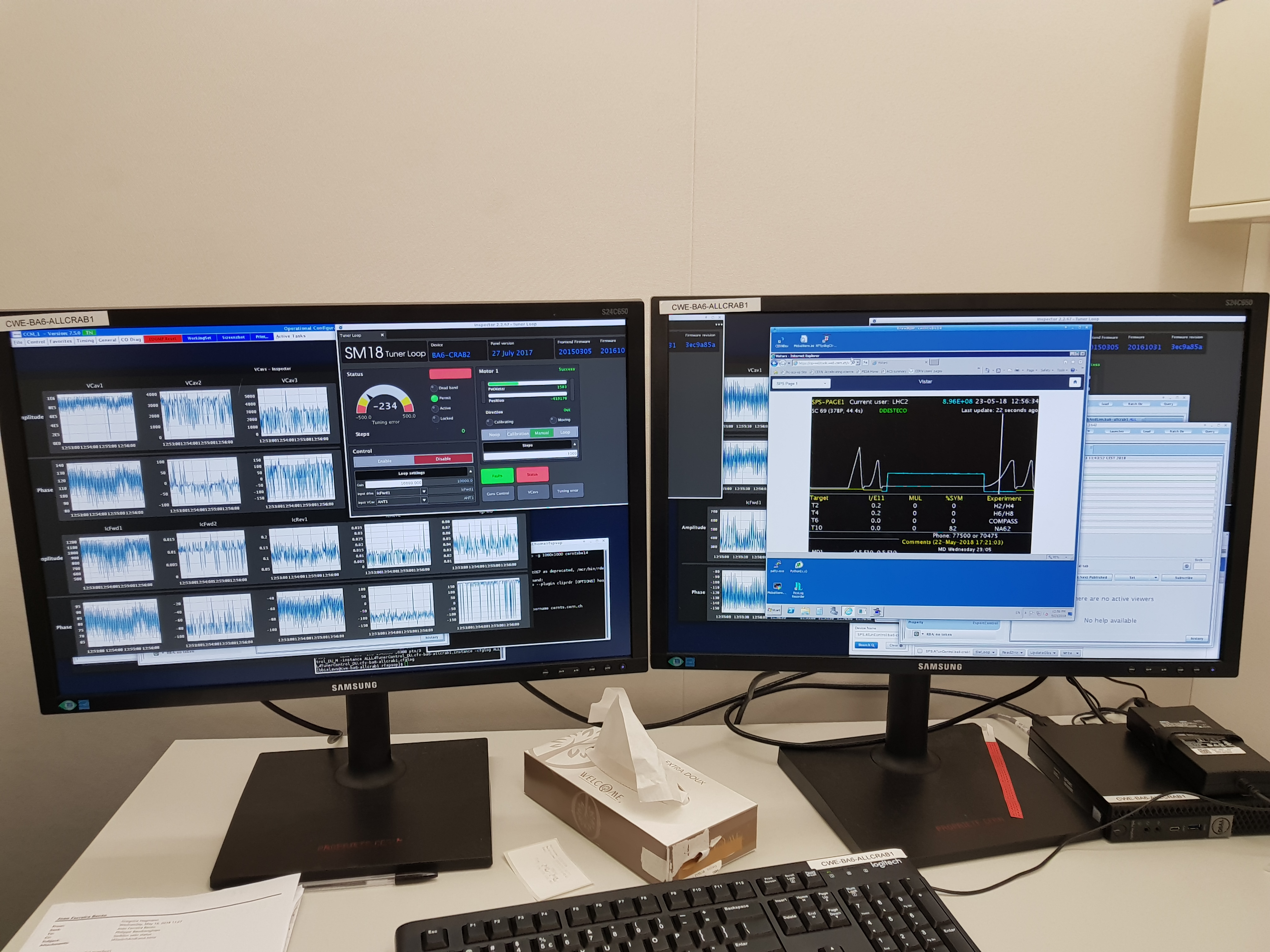 RF phase scan w.r.t the beam phase with cavity 1
0 Deg
90 Deg
180 Deg
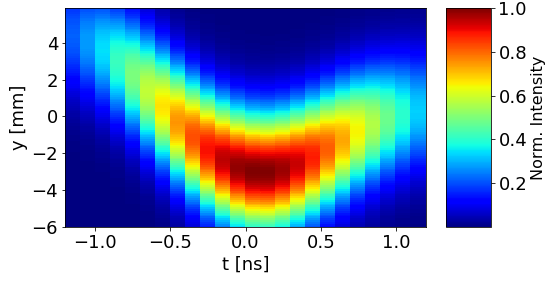 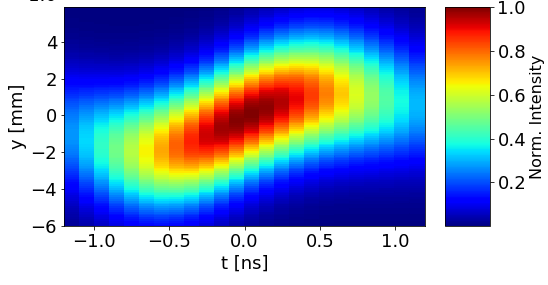 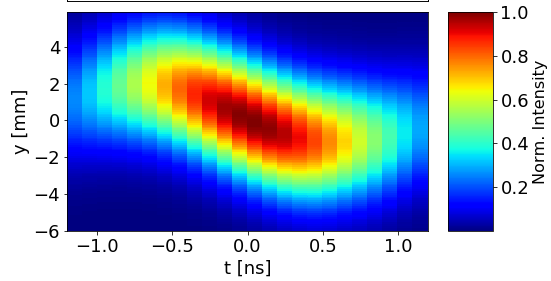 7
Plots: L. Carver, T. Levens et al.
Some Items to Consider
8
Direct Beam Coupling
Due to the hybrid field ANT & HOM coupler design, we see strong coupling to the beam passage on top of cavity field, regulation BW 10 kHz or more
ANT1
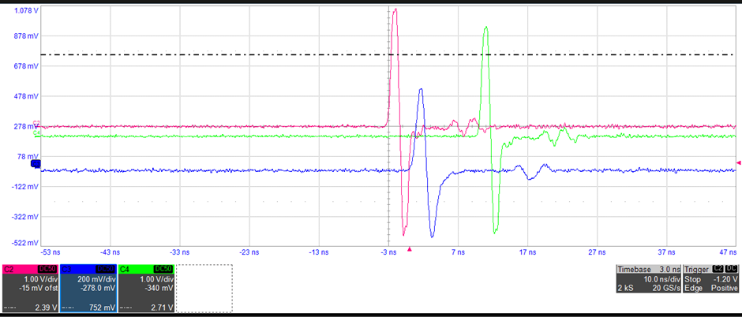 ANT2
BPM
10 ns/div
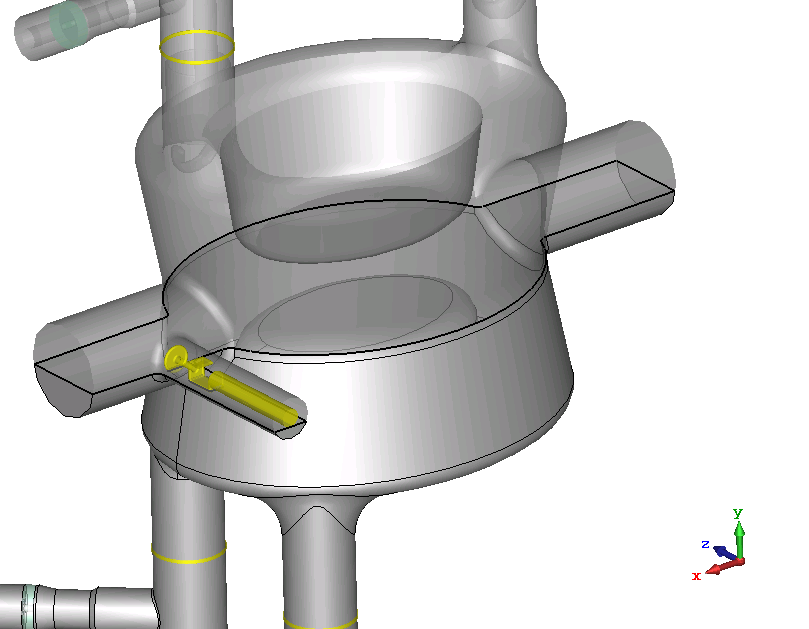 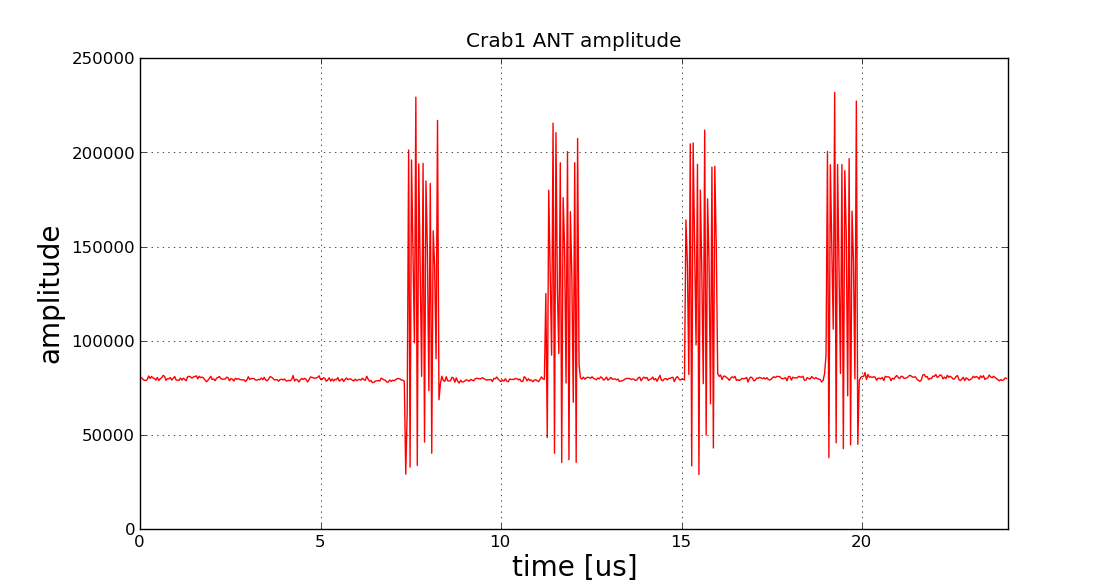 36 bunches x 4 batches
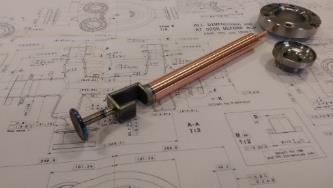 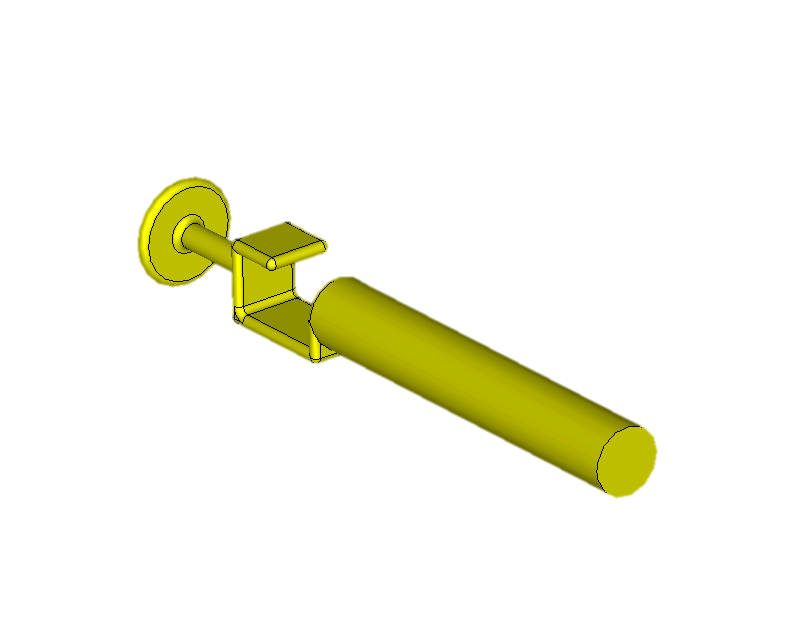 9
Direct Coupling to Beam
Field ANT will be simplified for HL-LHC to give ~x10 reduction of this effect
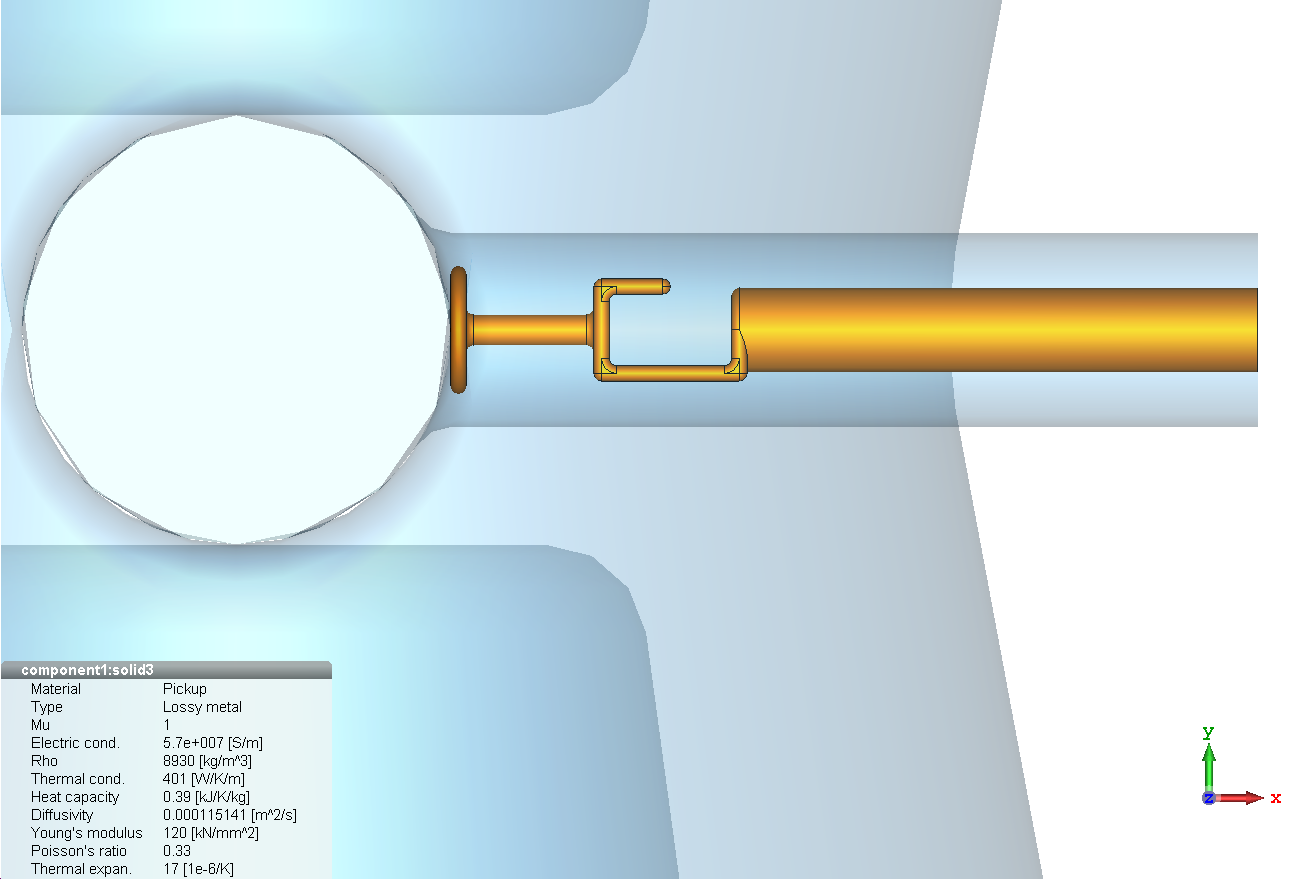 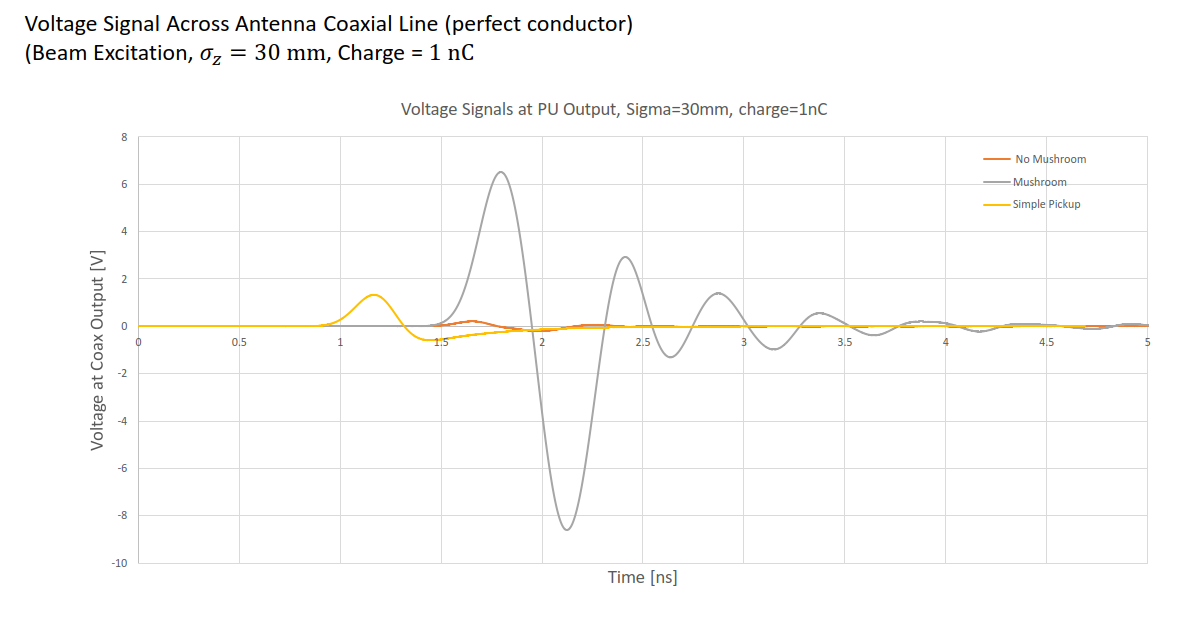 DQW SPS-series
DQW SPS-series
no ‘mushroom’
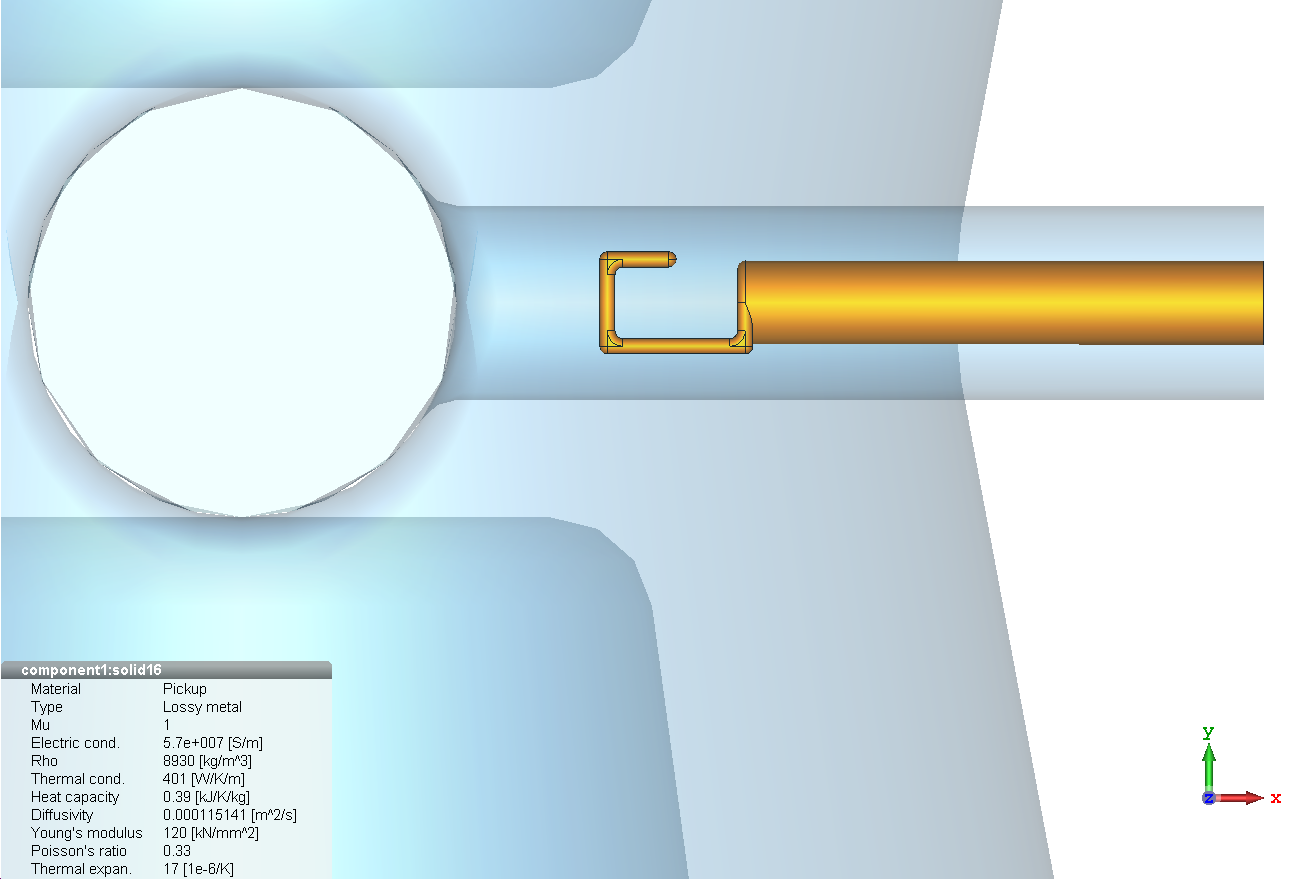 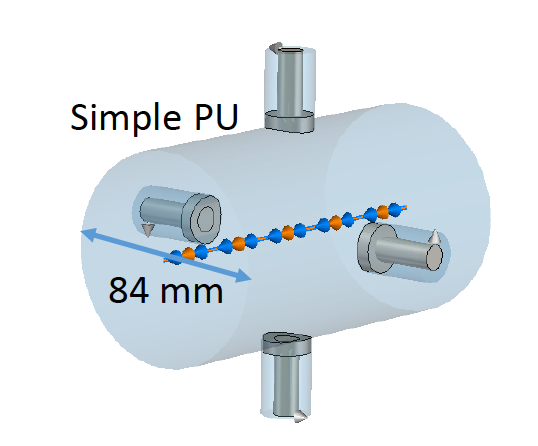 Pickup
Voltage signal at pickup output from direct coupling of pickup to beam (single bunch, sigma = 30 mm, charge = 1 nC)
S. Verdu et al.
8th HL-LHC Collaboration Meeting | CERN | 18 October 2018 | Silvia Verdú-Andrés
10
Cavity Filling Time
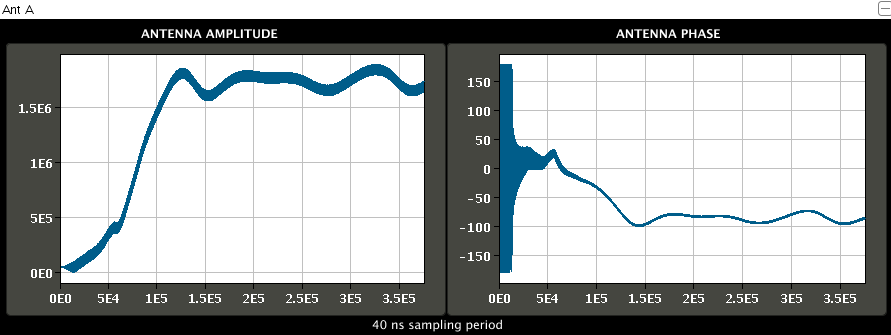 Dynamic detuning 80 deg.
3.2 ms
3.2 ms
11
Courtesy: P. Baudrenghien
Electro-acoustic Instabilities > 1MV
ANT  (800kV)
ANT (1.9MV)
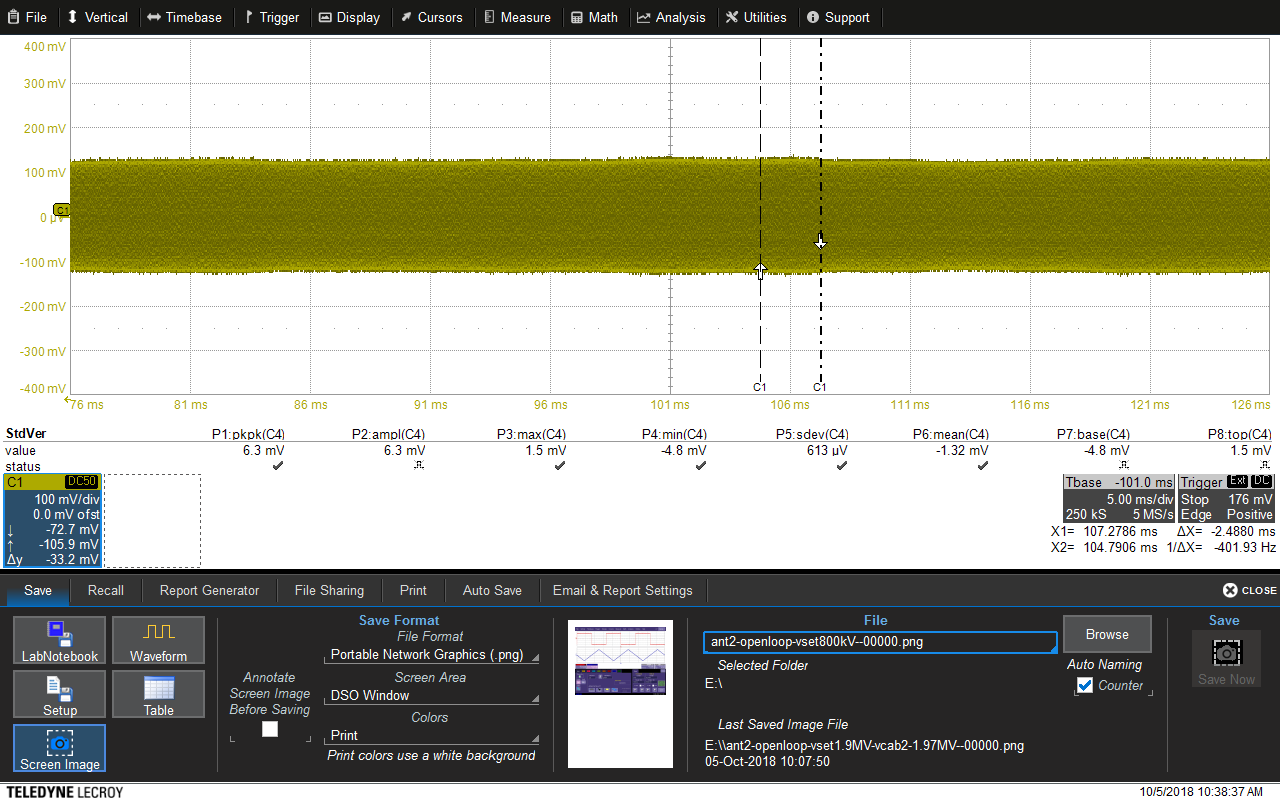 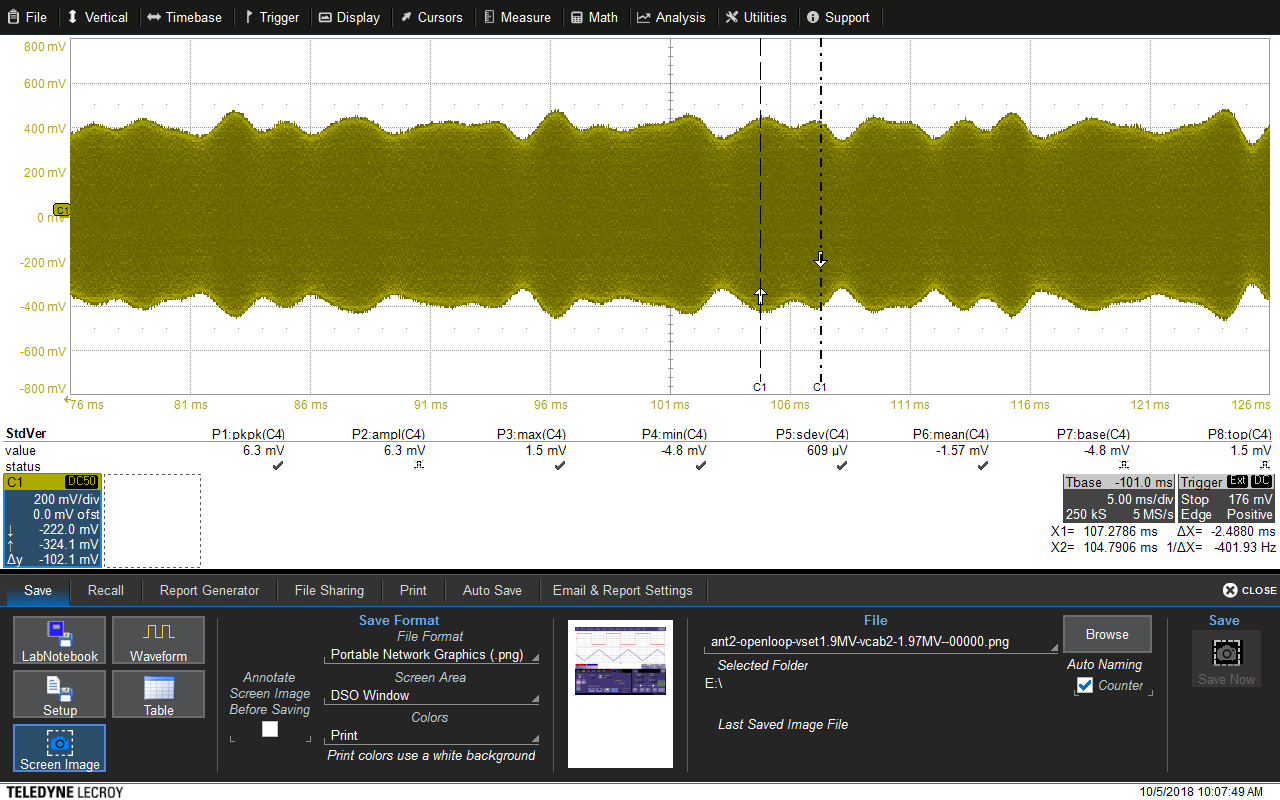 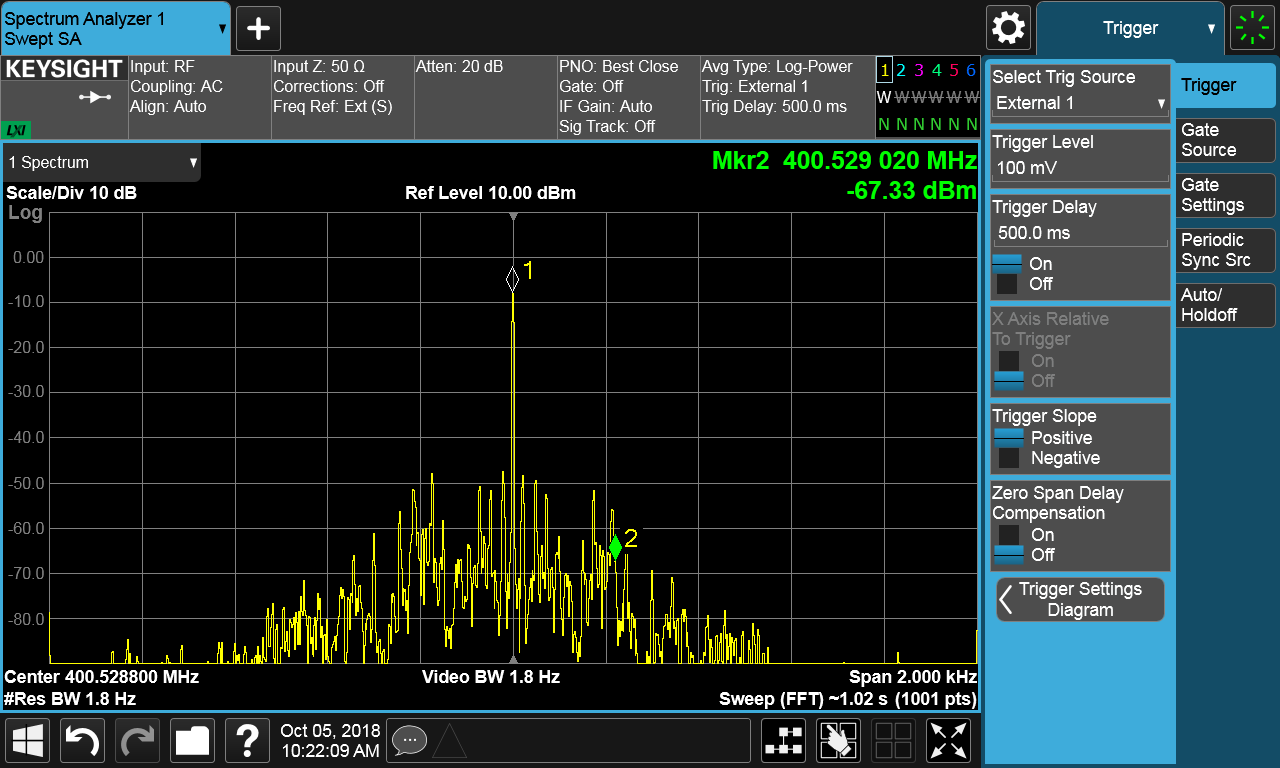 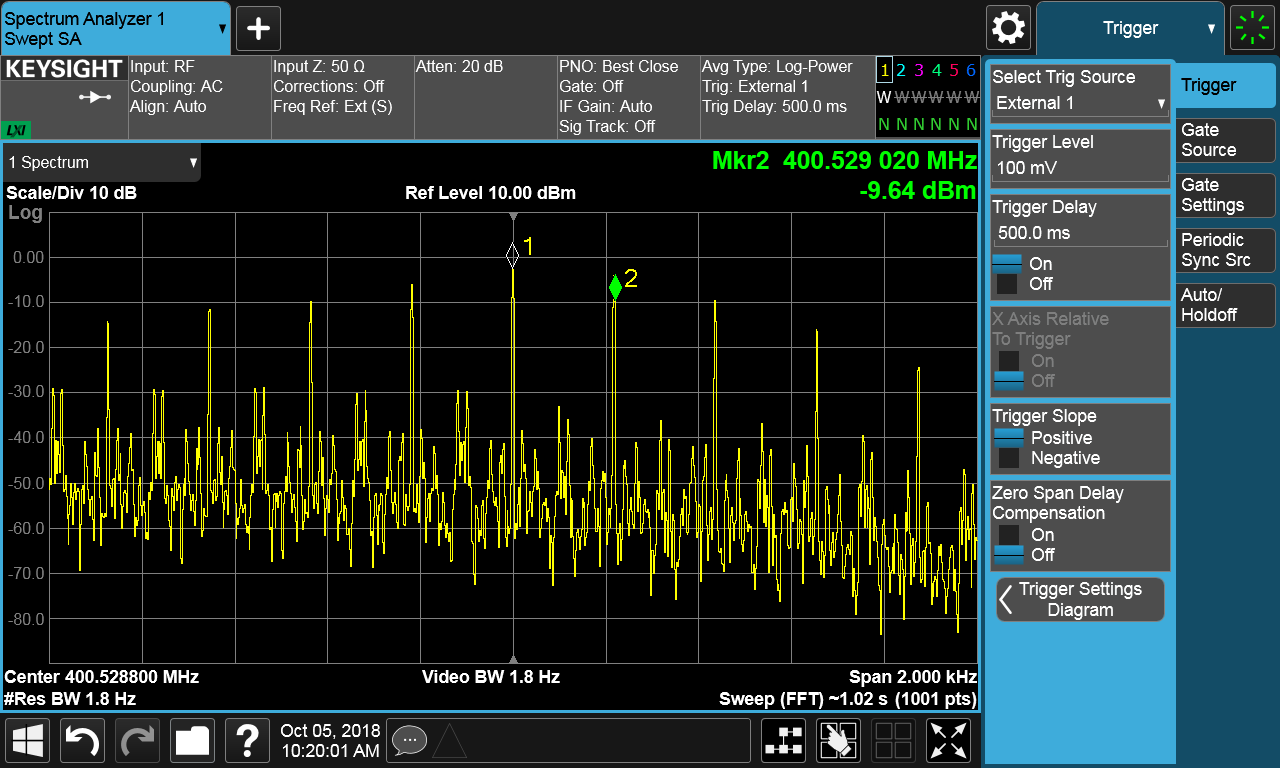 12
Courtesy: P. Baudrenghien, E. Yamakawa
Electro-acoustic Instabilities > 1MV
Cured by with tuning loop  or with feedback. following the cavity tune with slow voltage ramp & tuning loop on. 
SEL was not implemented in the version used for SPS.
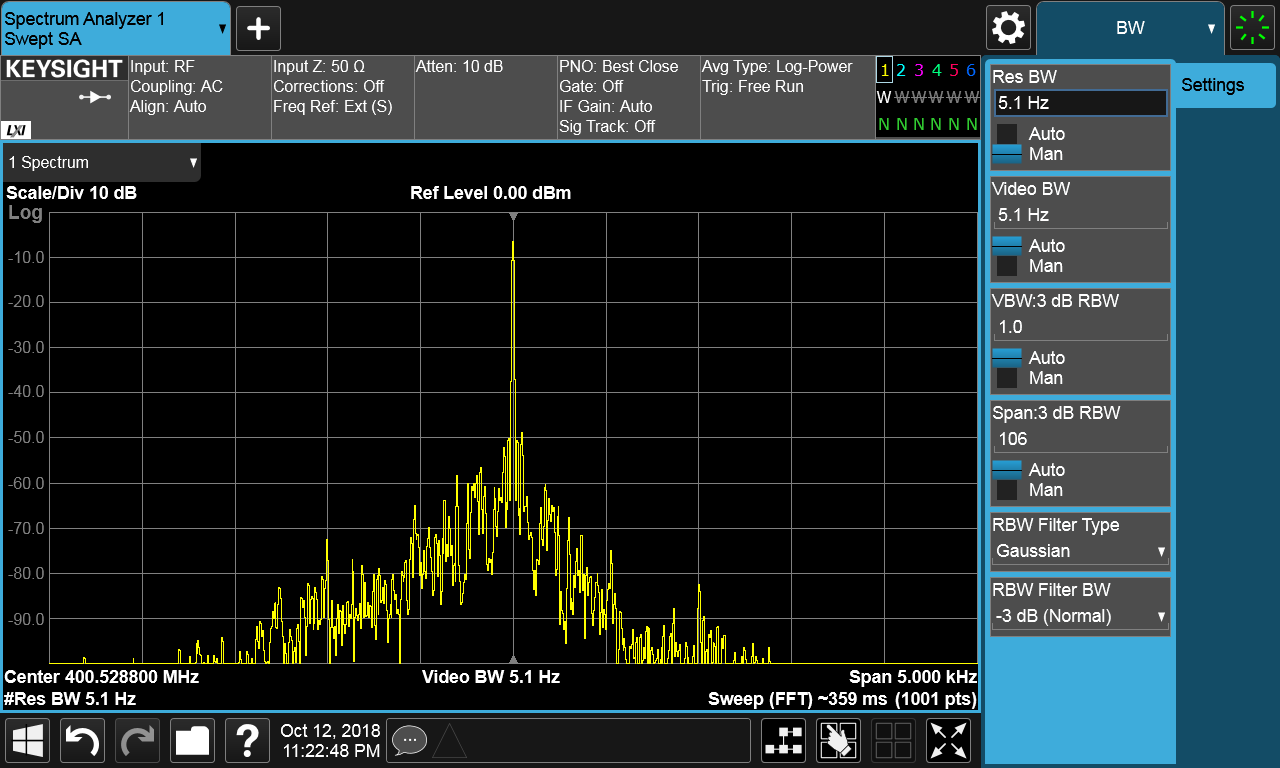 Field Antenna Spectrum, manual tuning
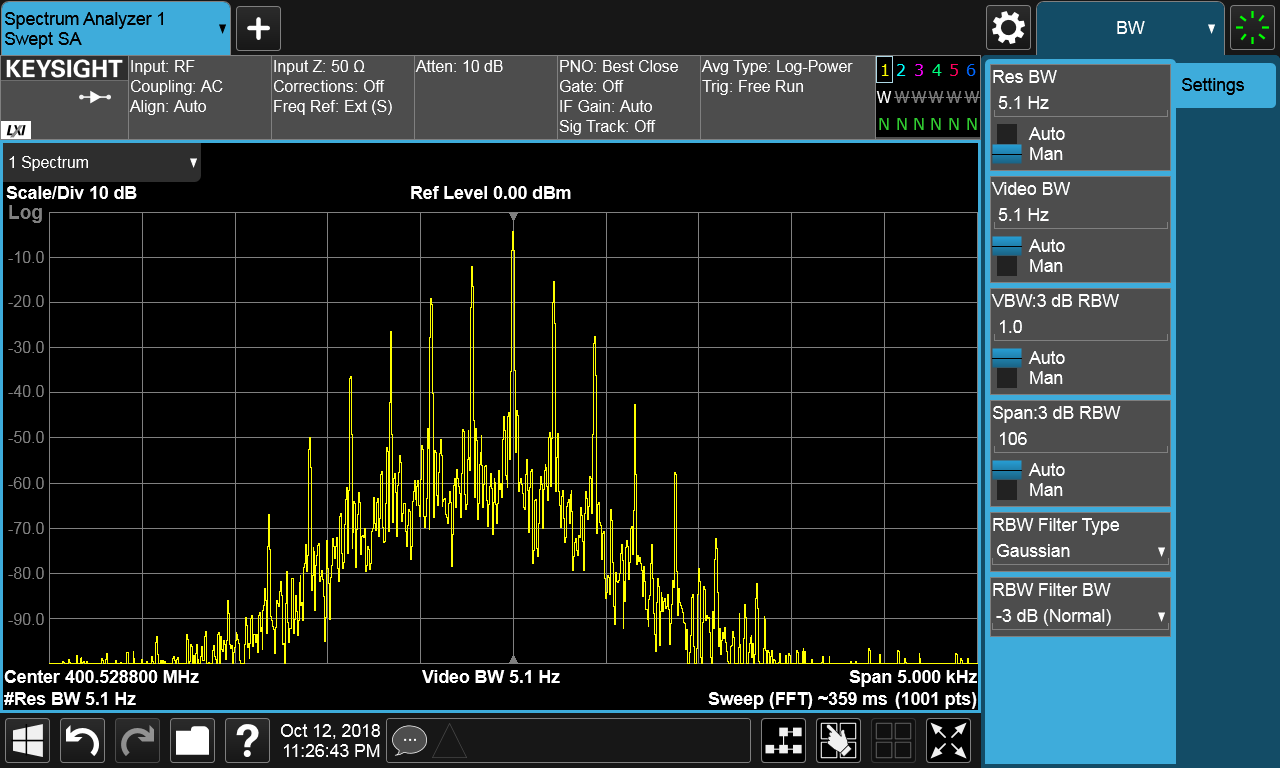 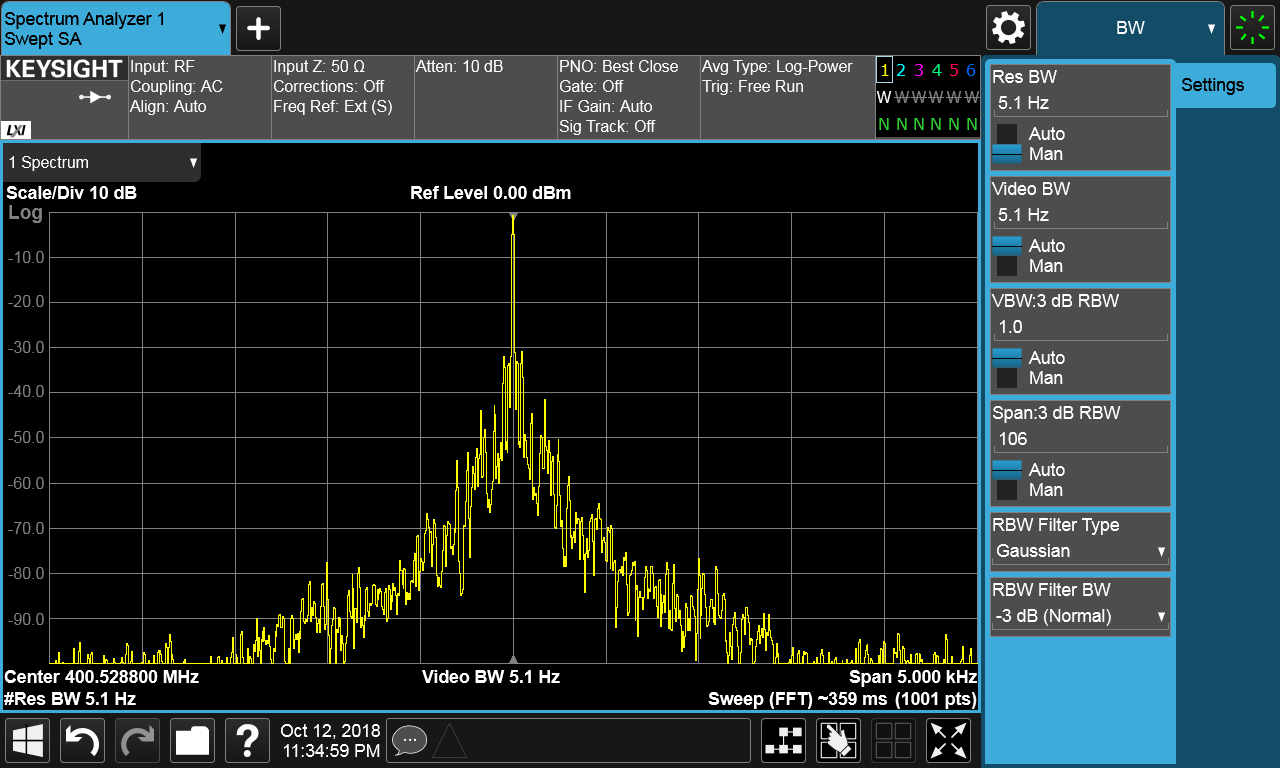 13
Electro-acoustic Instabilities > 1MV
Within its regulation BW (~10 kHz at present) the RF feedback regulates the cavity field as it should
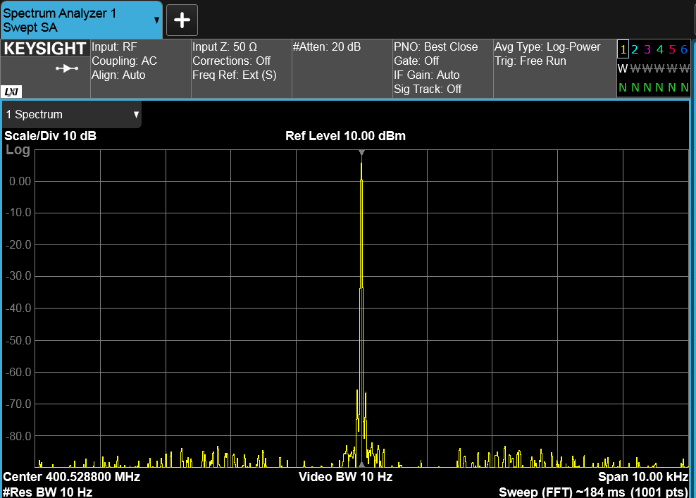 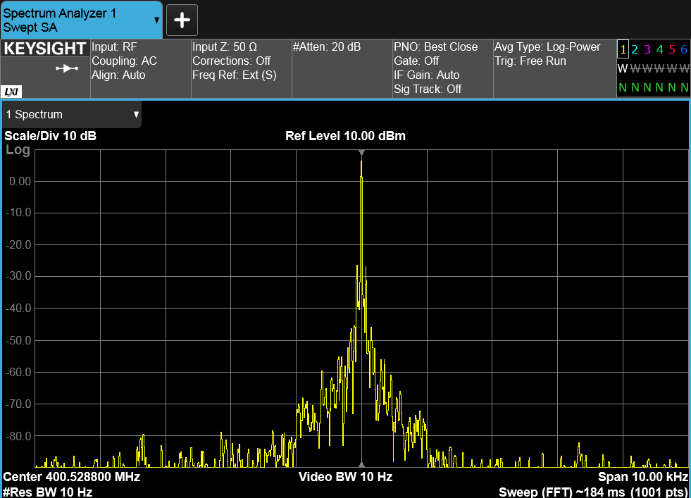 14
Courtesy: P. Baudrenghien, E. Yamakawa
Modal Analysis of Bare Cavity
Measurements on bare cavities with 5 tri-axial accelerometers & modal hammer
Measured Transfer Functions
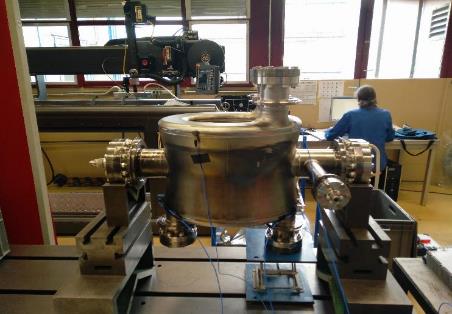 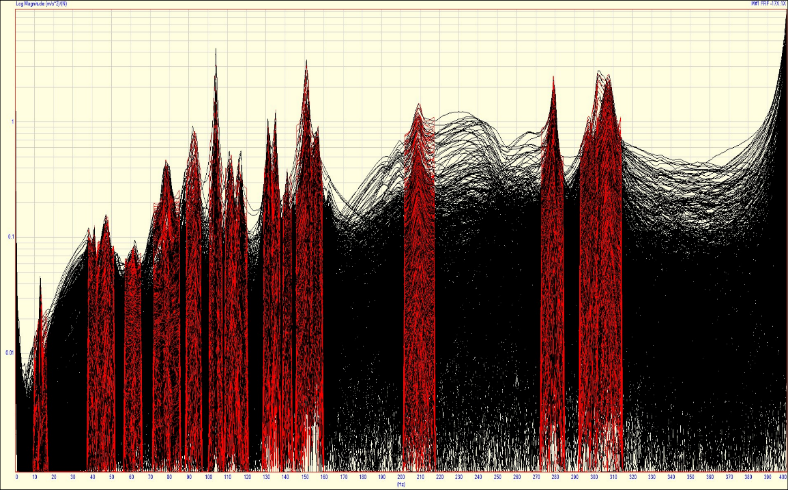 298 Hz
112, 132, 151 Hz
210 Hz
Calculated Frequencies
Courtesy: L. Lacny, M. Guinchard, T. Jones, EDMS 1771639
15
Dressed Cavity Modal Frequencies
8.5 Hz, w/o Flexural Blades
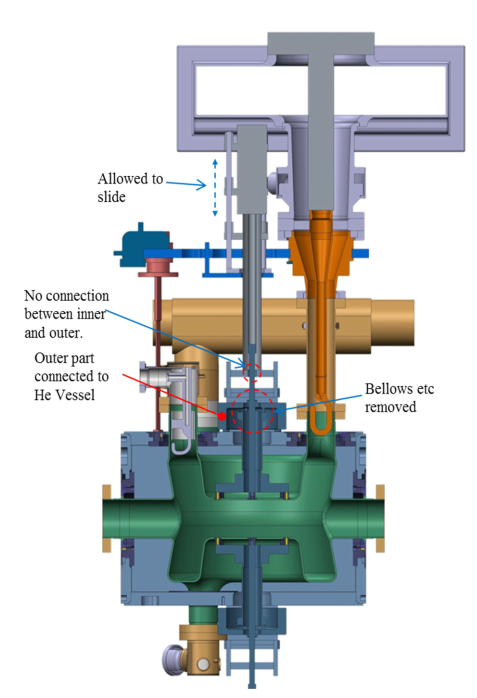 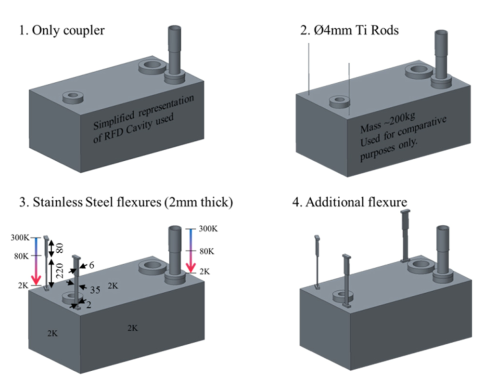 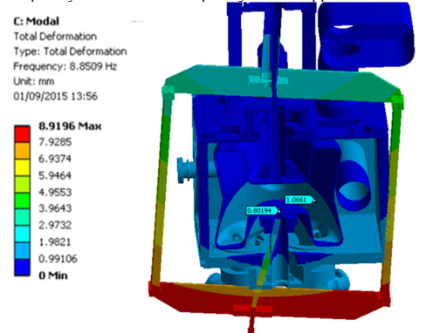 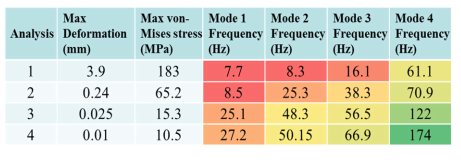 16
Module Vibrational Meas Setup
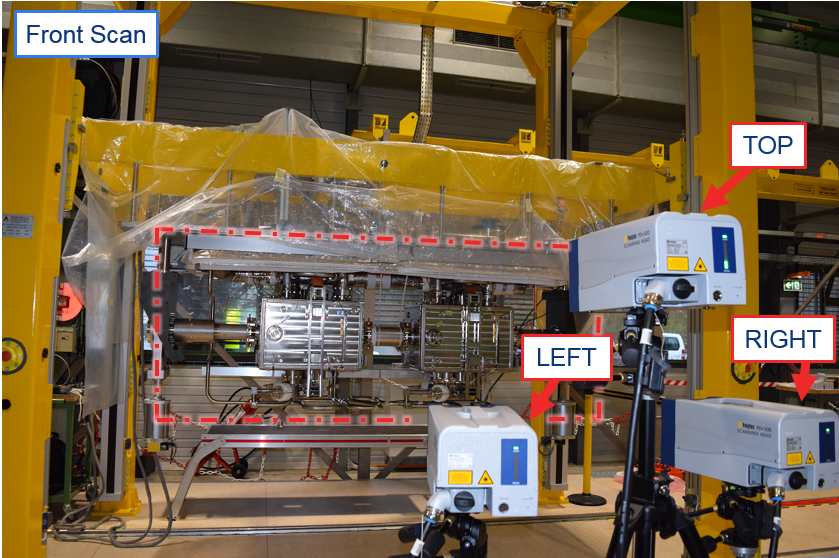 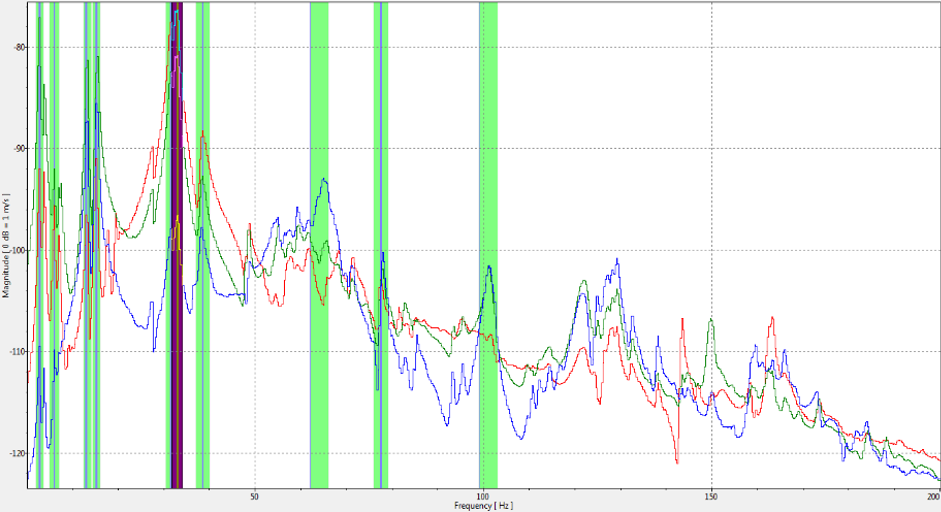 Courtesy: L. Lacny, M. Guinchard, EDMS 1771639
17
Microphonics Measurement Setup
RF FDBK OFF: microphonics modes measured in the ANT
RF FDBK ON: microphonics modes measured in the Ic,Fwd
Sampling frequency: 97.7 kHz, time window: 5.3 s
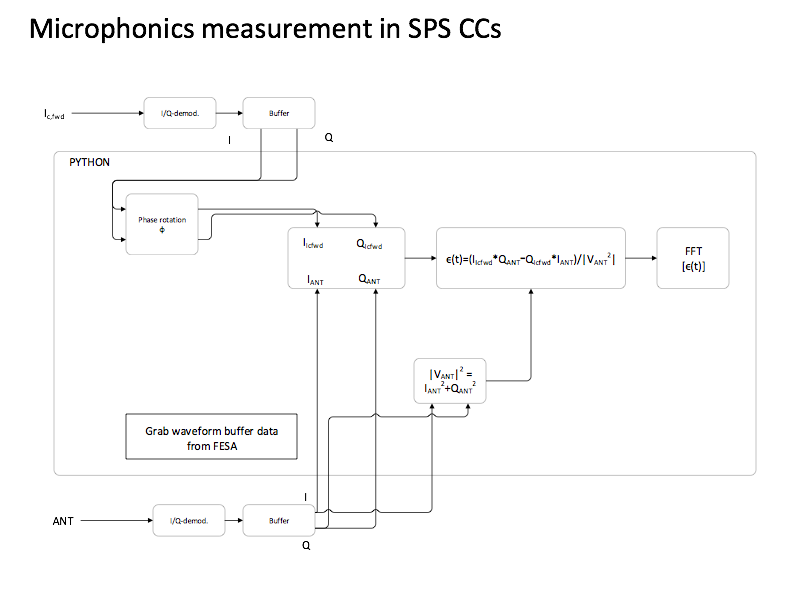 Courtesy: E. Yamakawa
18
Microphonics, Feedback OFF
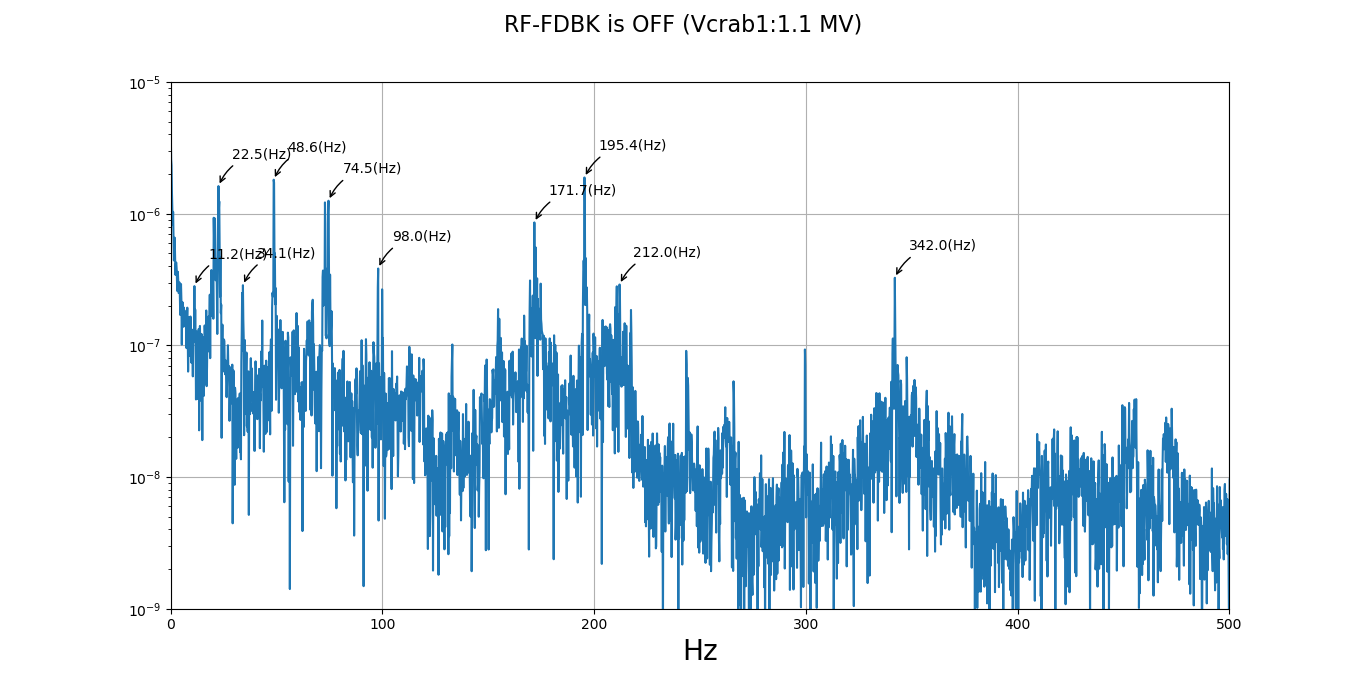 Cavity 1
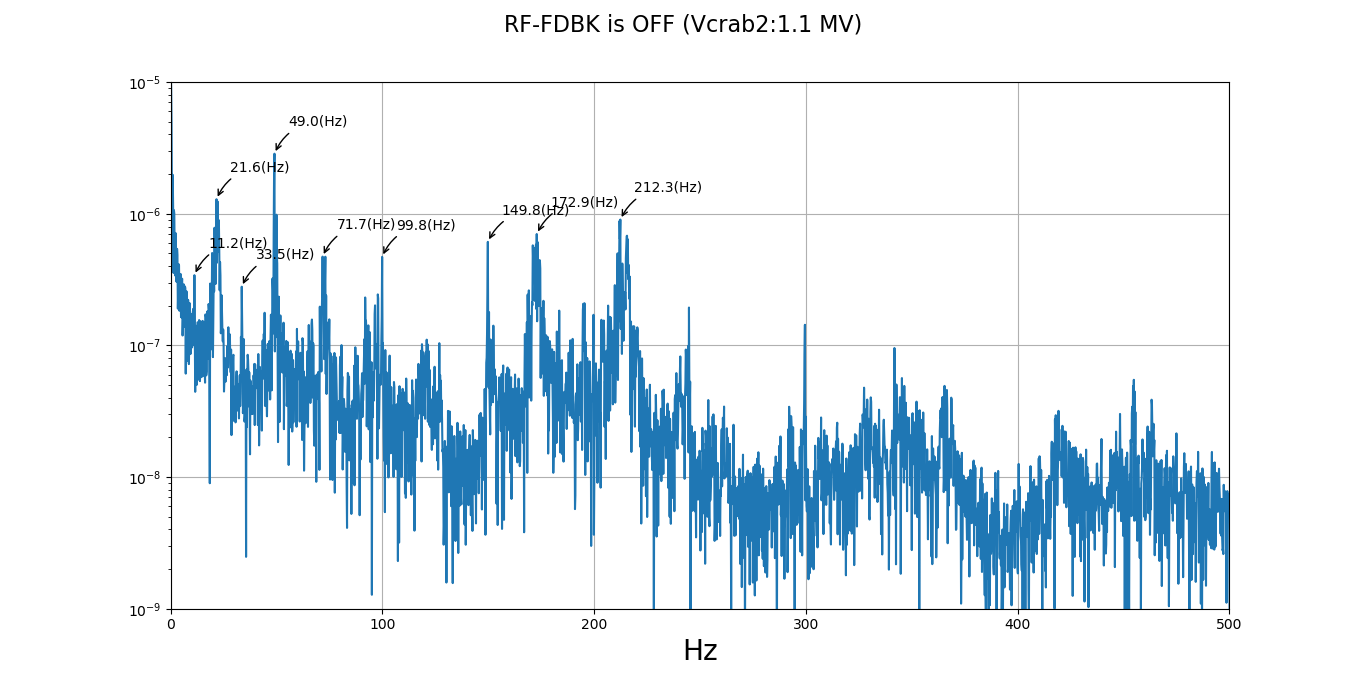 Cavity 2
Courtesy: E. Yamakawa
19
Microphonics, Feedback ON
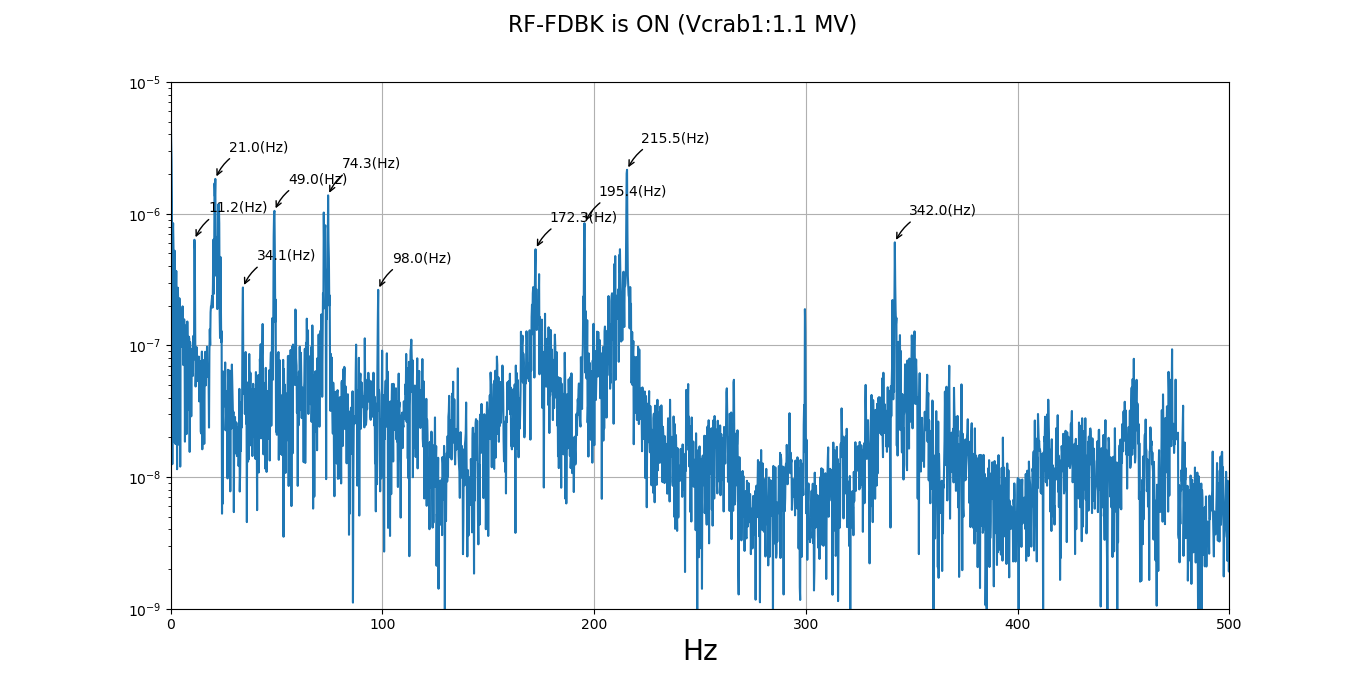 Cavity 1
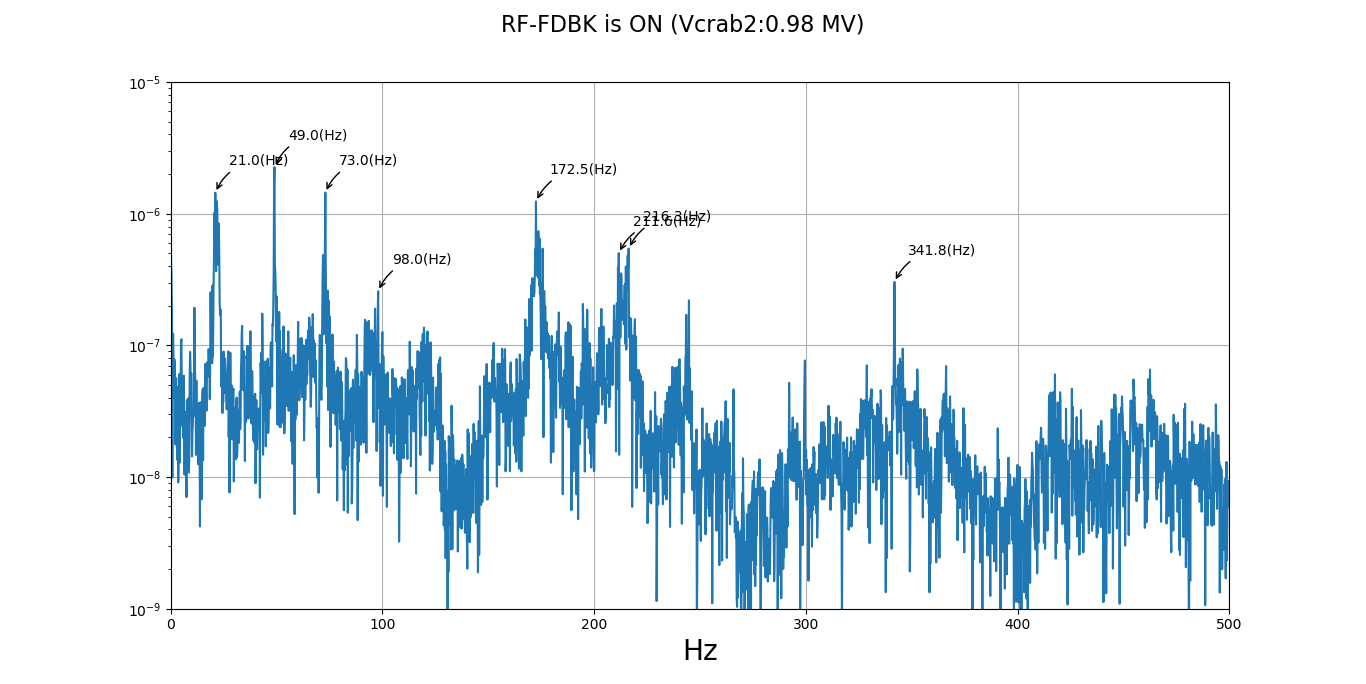 Cavity 2
Courtesy: E. Yamakawa
20
Microphonics Frequencies
21
Questions/Comments ?
22